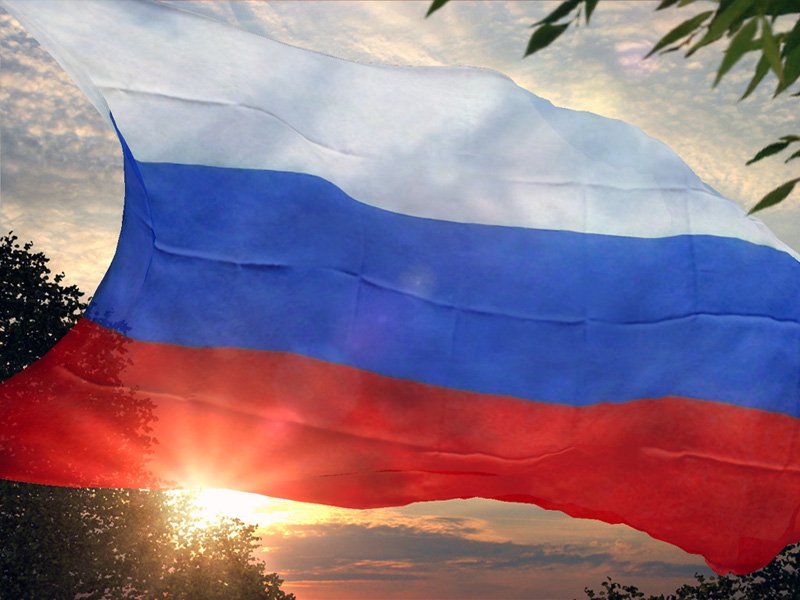 Картотека игр по разделу «Россия Россия - края дорогие»для детей от5-ти до 7-ми лет
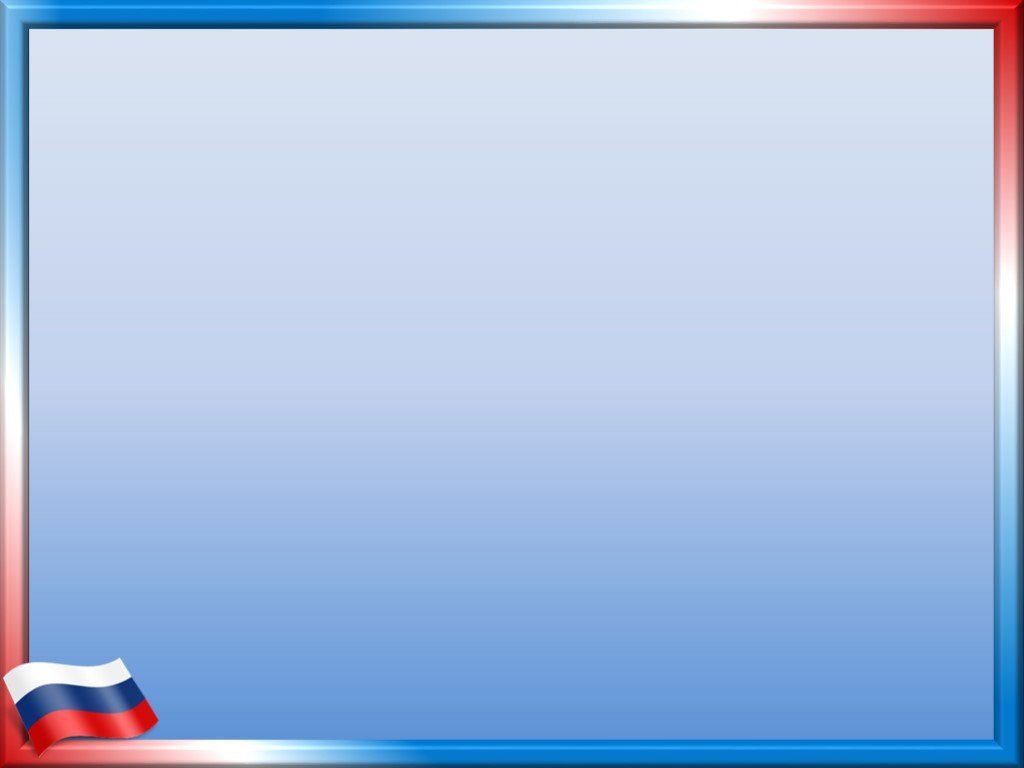 «СОСТАВЬ КАРТУ»
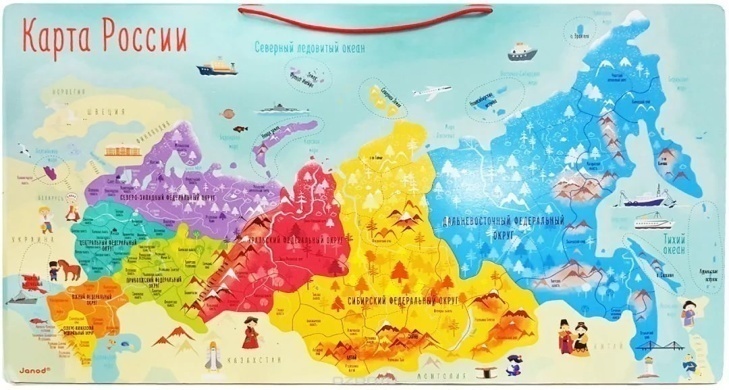 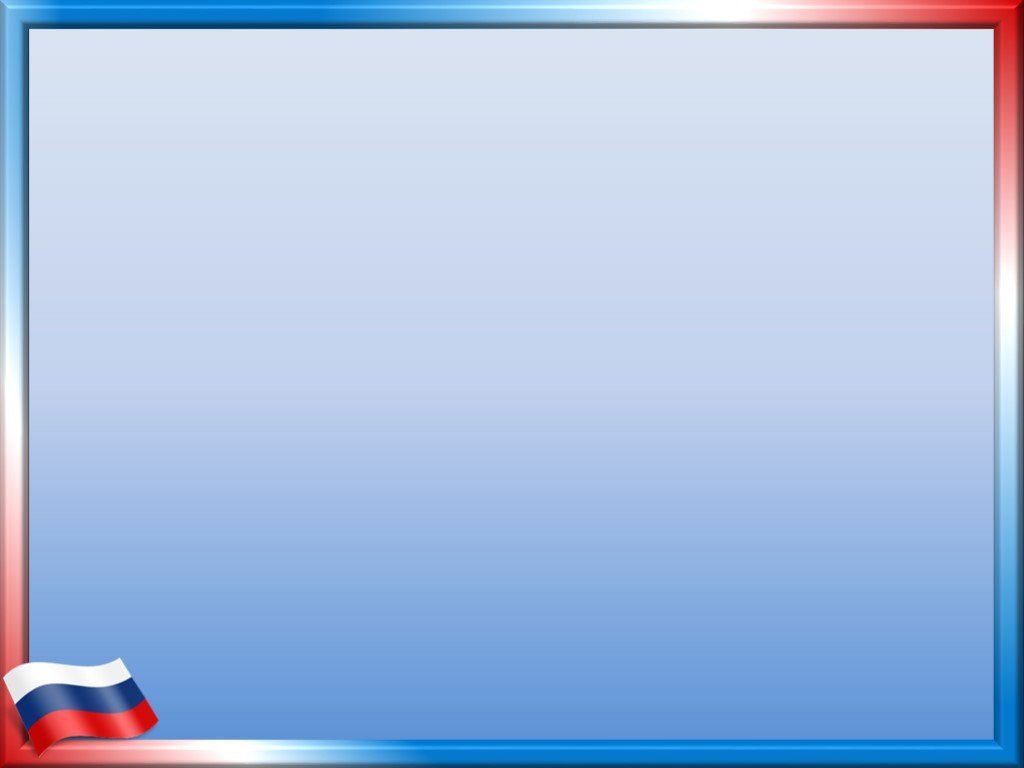 Развивающая игра «Достопримечательности родного города»
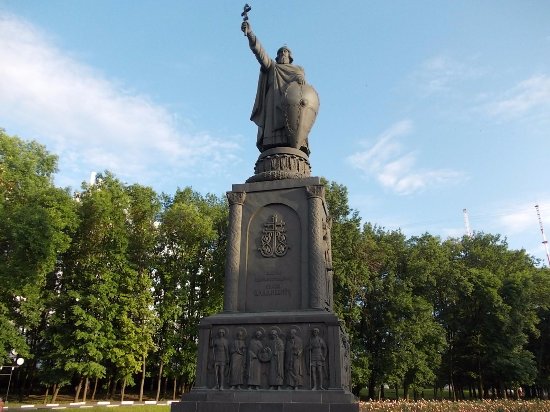 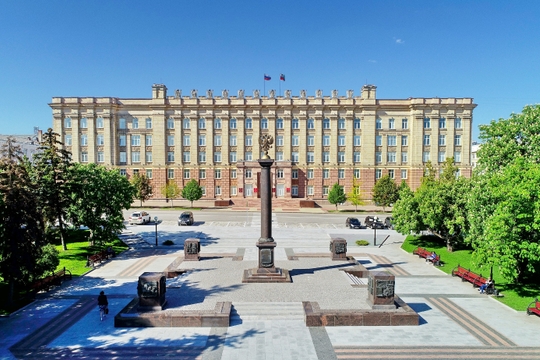 Стела «Город воинской славы» Белгорода
Памятник Равноапостольному Князю Владимиру
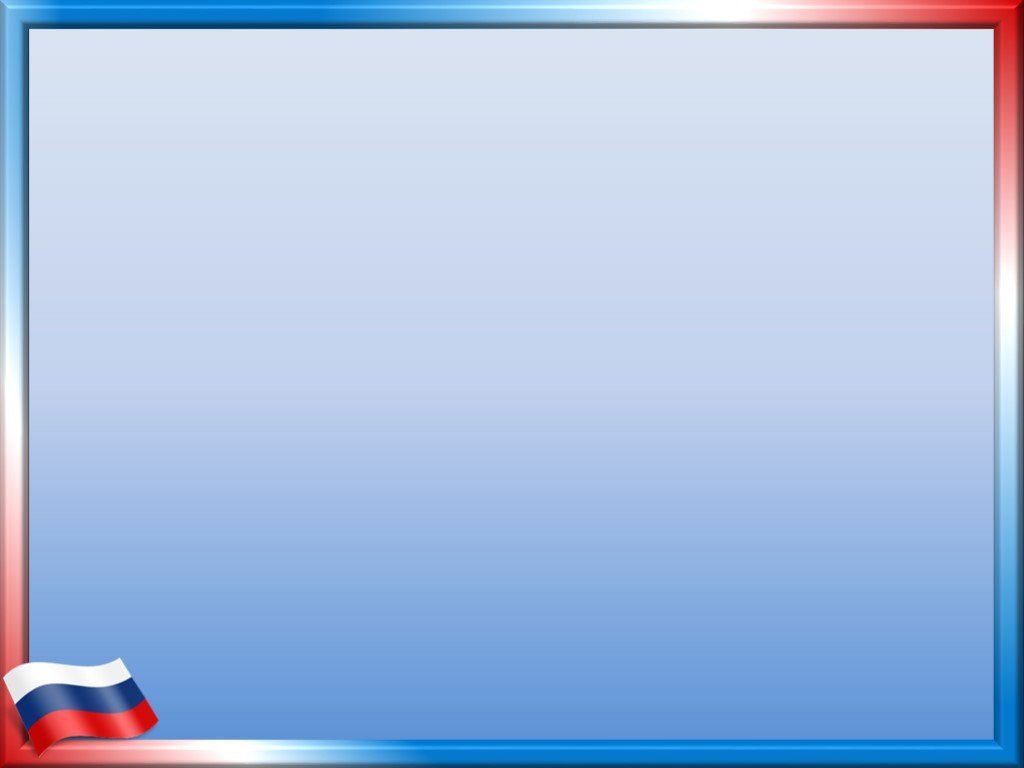 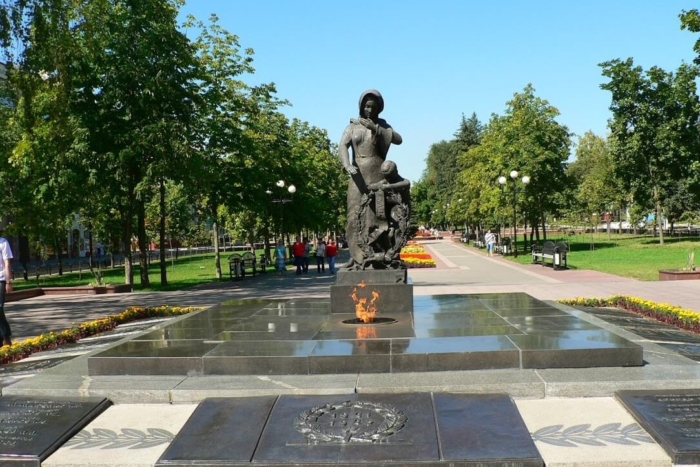 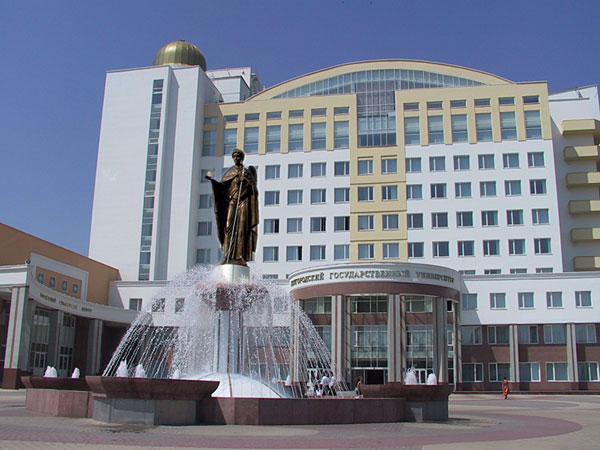 Скульптура композиция  «Скорбящая мать»
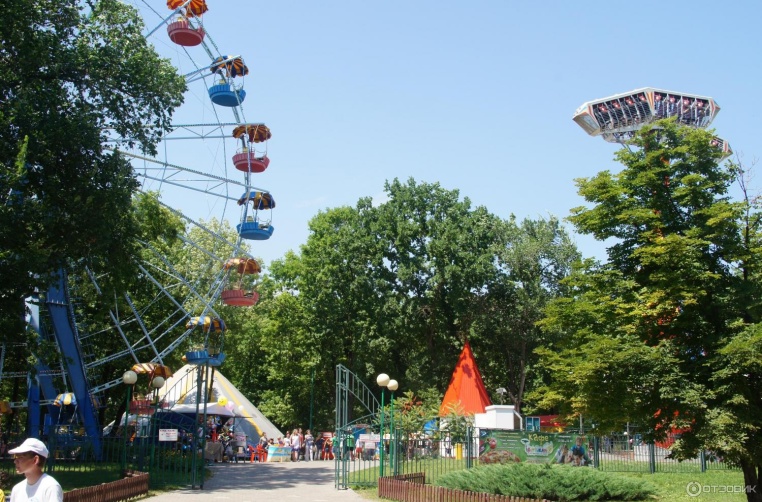 Белгородского государственного национального исследовательского университета
Парк аттракционов 
«Луна парк»
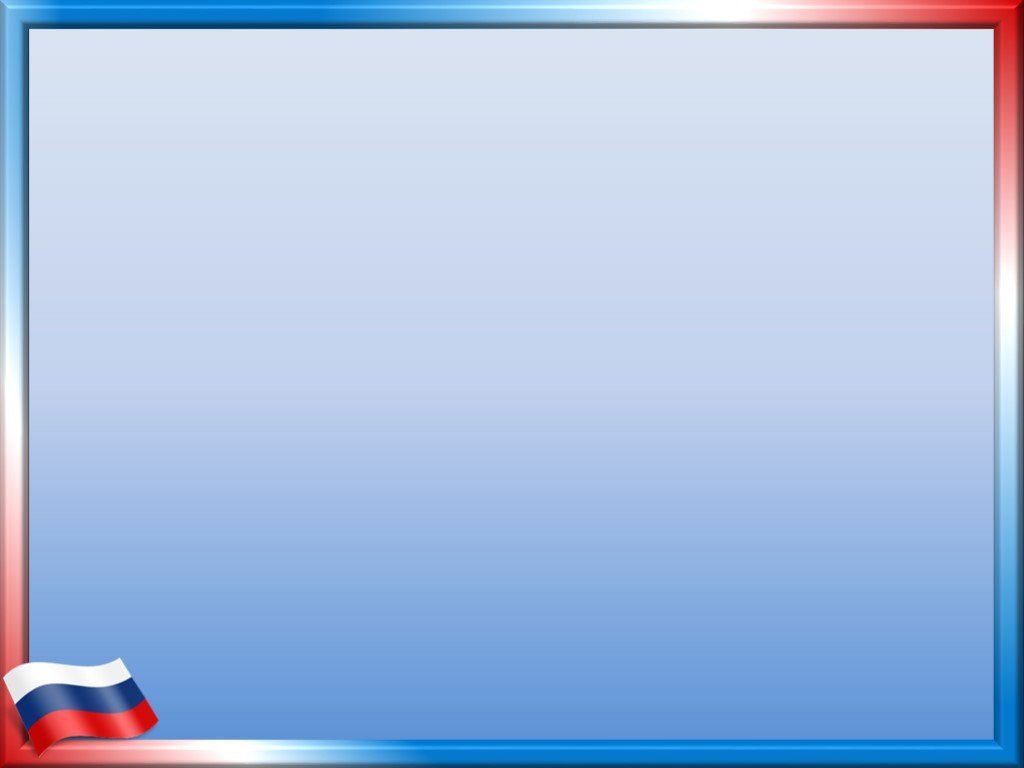 Настольная игра «Наша Родина»
Цель: познакомить дошкольников с историей матрёшки, сформировать представления о матрешке, как о предмете искусства, сделанного руками русских мастеров; расширять представления о цветовой гармонии; закреплять умения детей выделять элементы украшения и отличительные особенности матрешек..
Игровое оборудование: игрушки-матрешки: Загорская, Семеновская, Полхов-Майданская, Кировская (Вятская).
Ход игры: Взрослый показывает детям игрушки-матрешки: Украинская, Семеновская,Русская, Кировская (Вятская), обращая внимание на цветовую гармонию, особенности росписи. Затем ребятам предлагается запомнить матрешек в течение 30 сек. Далее дети закрывают глаза, а взрослый убирает 1 фотографию. По сигналу ребята открывают глаза и пытаются угадать недостающую матрешку и называют её. Игра проводится несколько раз.
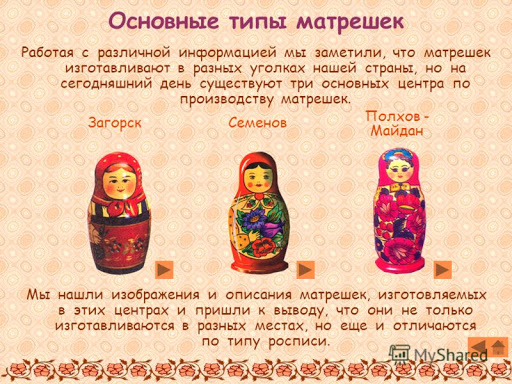 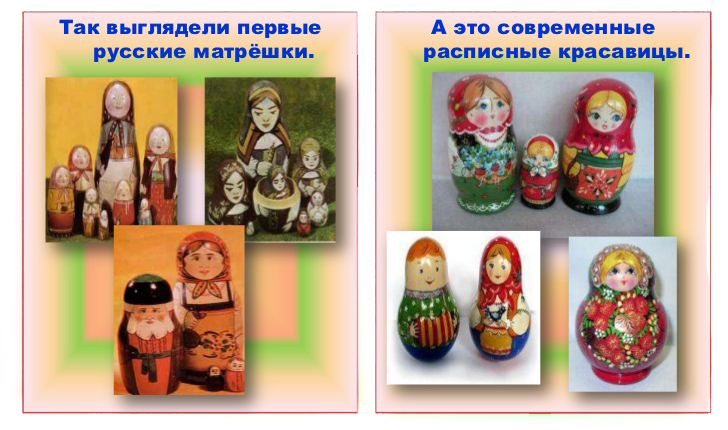 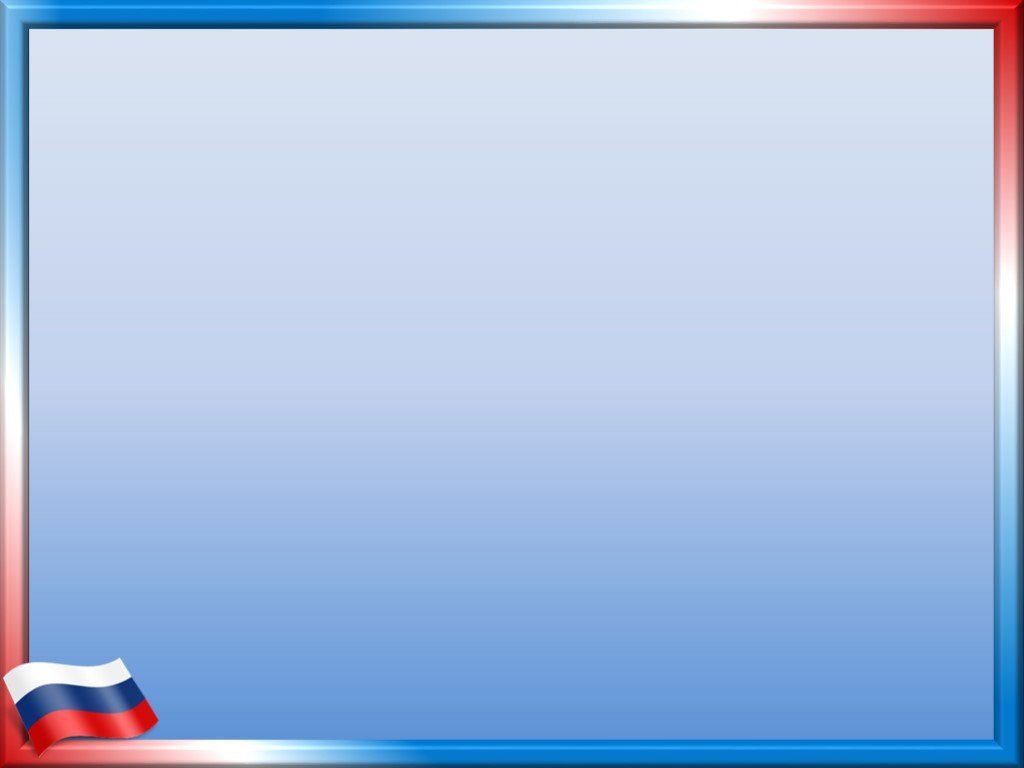 Дидактическая игра «Одень куклу в народный костюм 
Белгородского края»
Цель игры: расширить представления детей об элементах народного костюма Белгородского края, прививать интерес к народной культуре, способствовать формированию нравственного воспитания у детей.
Игровое оборудование: кукла в народном костюме Белгородского края (юбка-понева, рубаха, передник (запон), пояс, украшения (грибатки), сорока, башмаки.
Ход игры: Ребенку предлагается одеть куклу в народный костюм Белгородского края. Взрослый оказывает помощь в надевании элементов костюма в правильной последовательности.
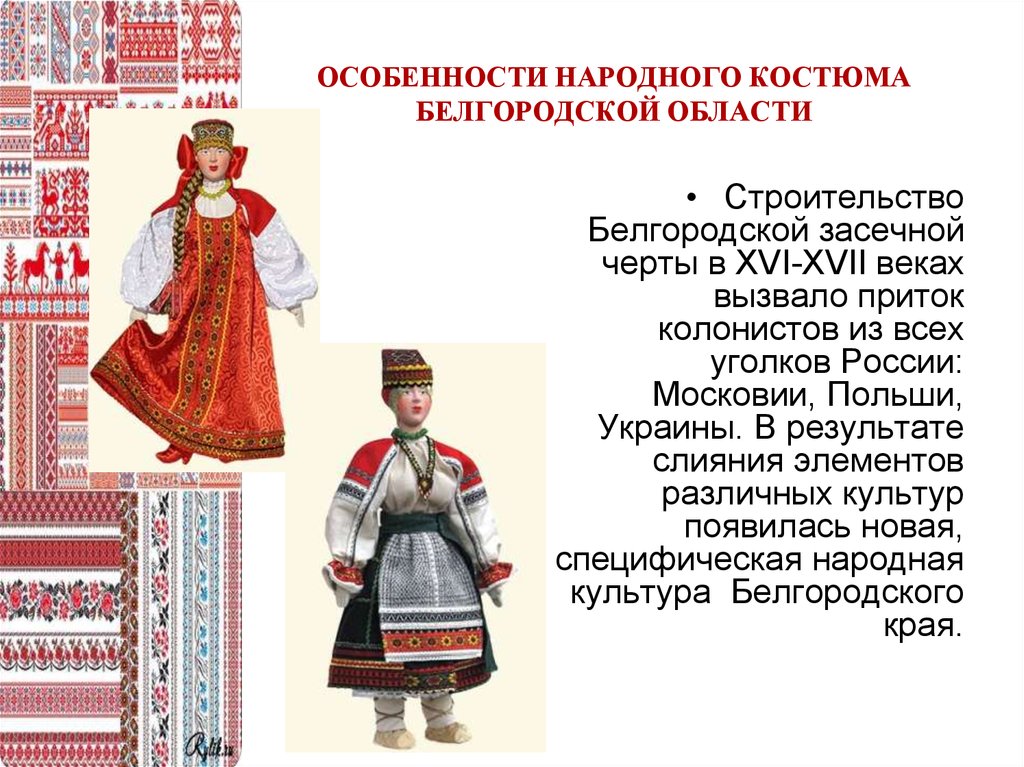 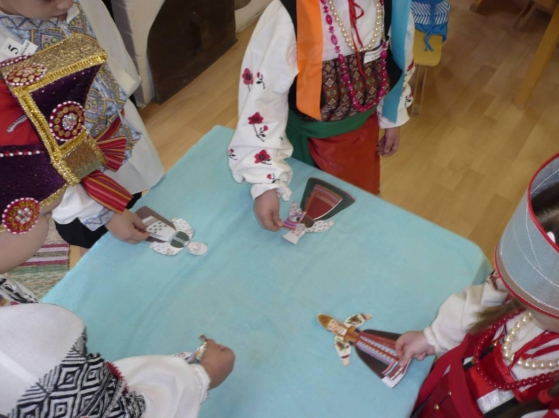 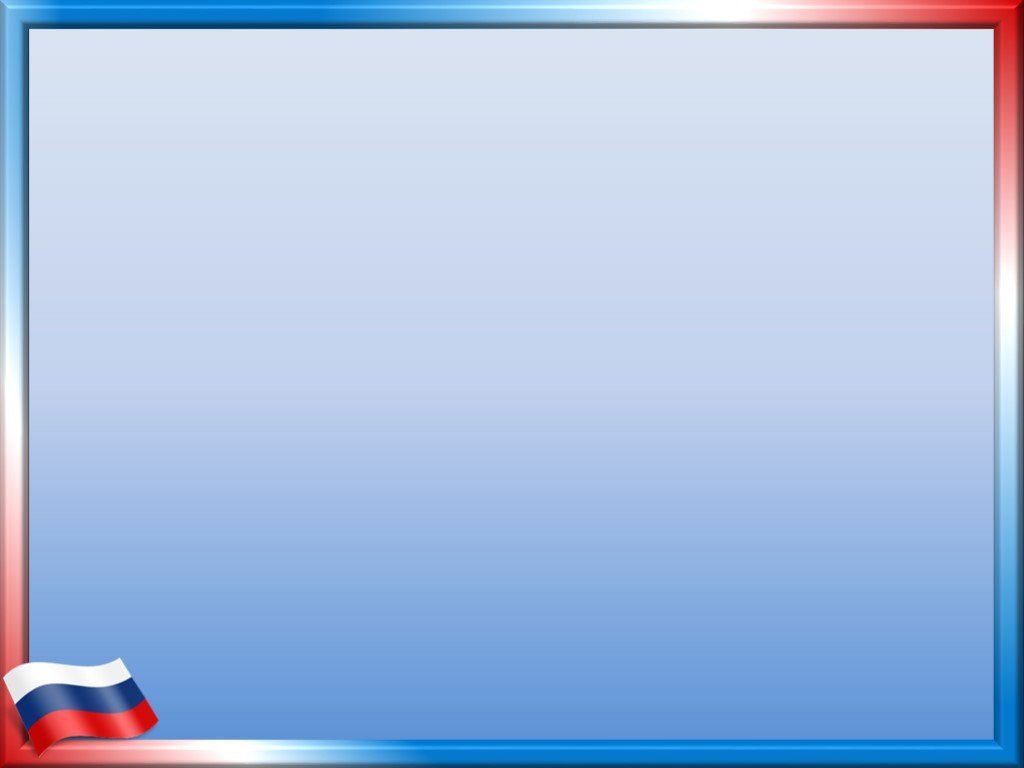 Дидактическая игра «Чего не стало?»
Цель: расширить представления детей о предметах русского народного быта.​
Игровое оборудование: фотографии формата А-4 с изображением предметов быта русской избы.
Ход игры: Сначала взрослый показывает детям фотографии с изображением предметов убранства русской избы (пряха, рушник, ступка, рубель, лампа и т.д.) дети называют их. Затем ребятам предлагается запомнить фотографии в течение 30 сек. Далее дети закрывают глаза, а взрослый убирает 1 фотографию. По сигналу ребята открывают глаза и пытаются угадать недостающую фотографию и называют её. Игра проводится несколько раз.​
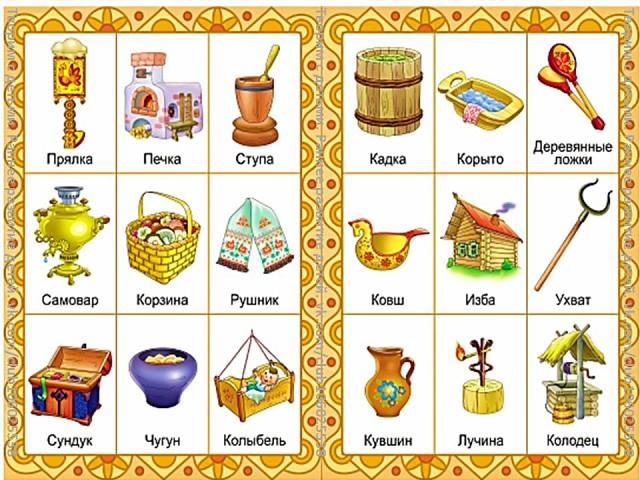 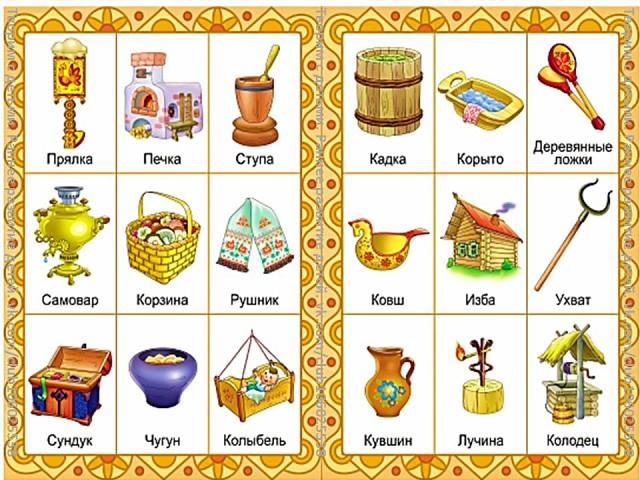 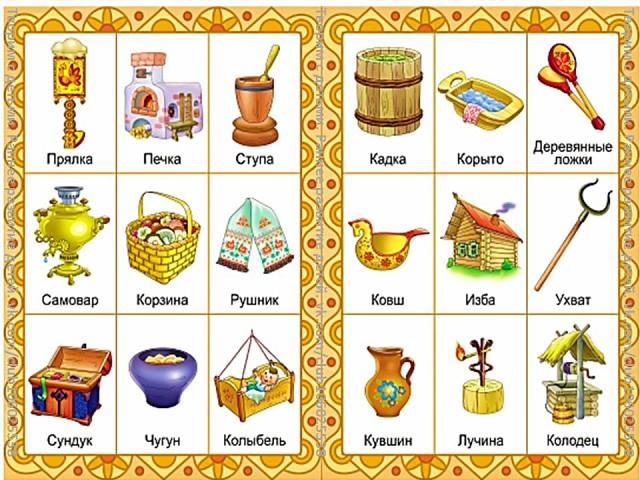 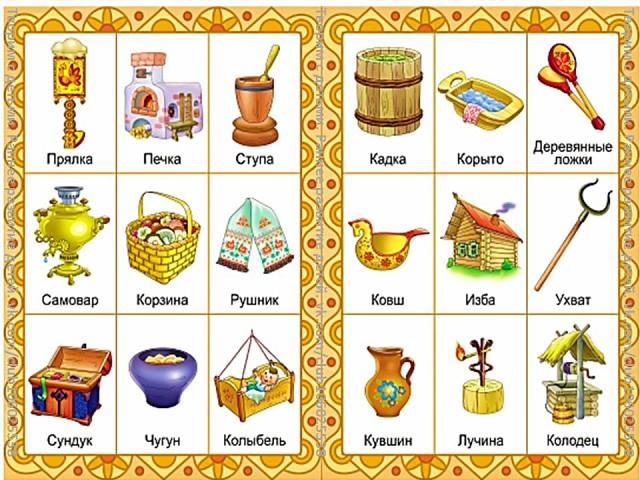 Дидактическая игра "Чего не стало?"
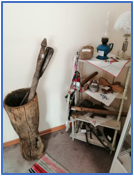 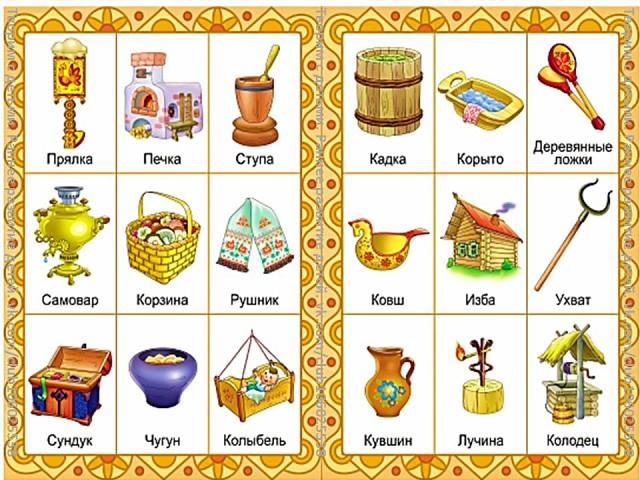 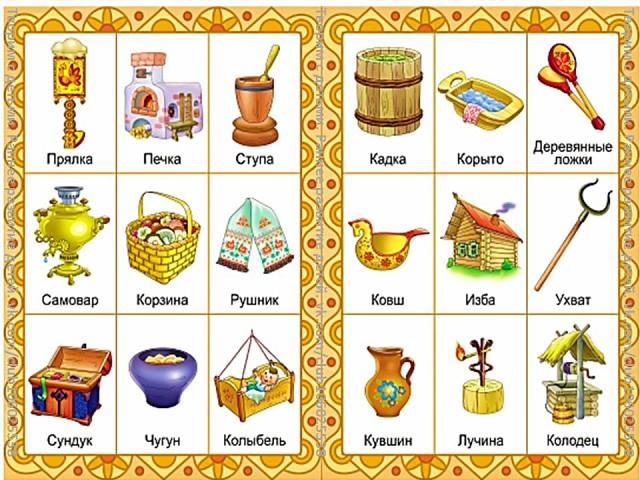 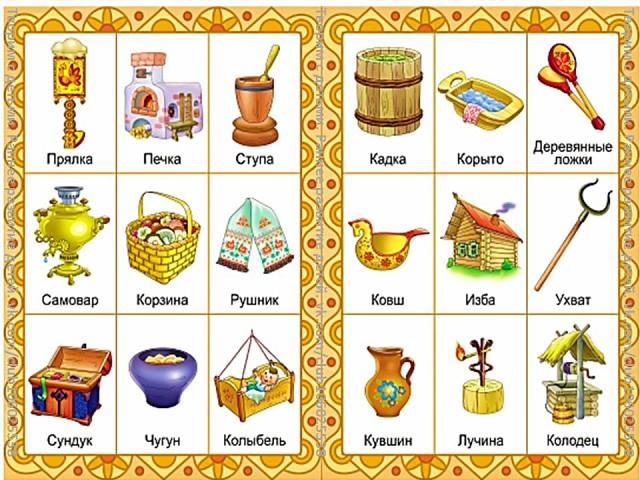 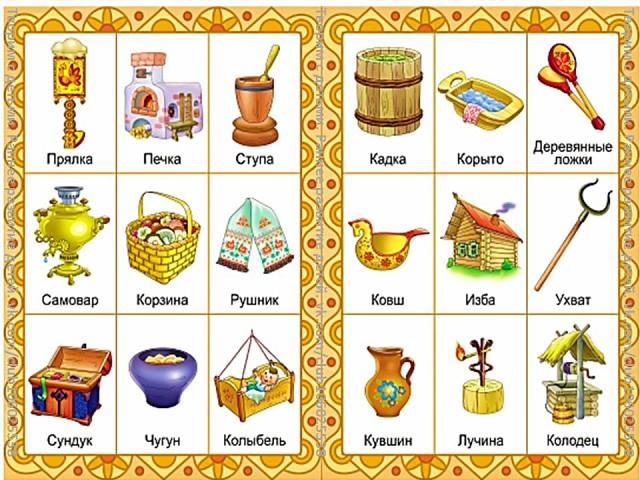 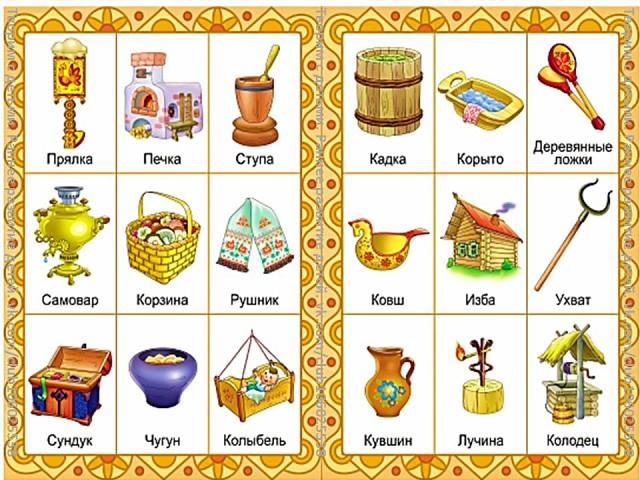 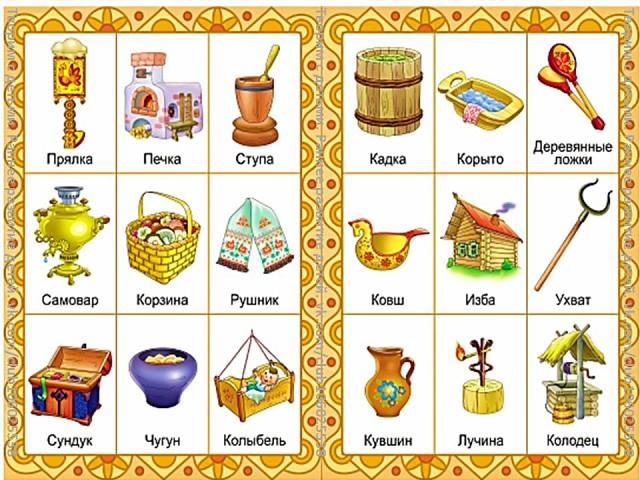